Веревочный парк
Участники проекта:
Мильков Сергей 
Манилов Максим 
Лебедкин Николай
Парк в действии
Обучение вязанию узлов и закрепление на практике
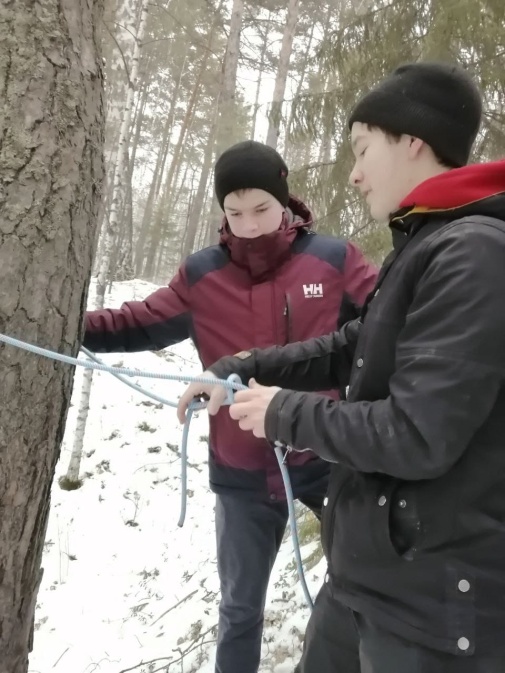 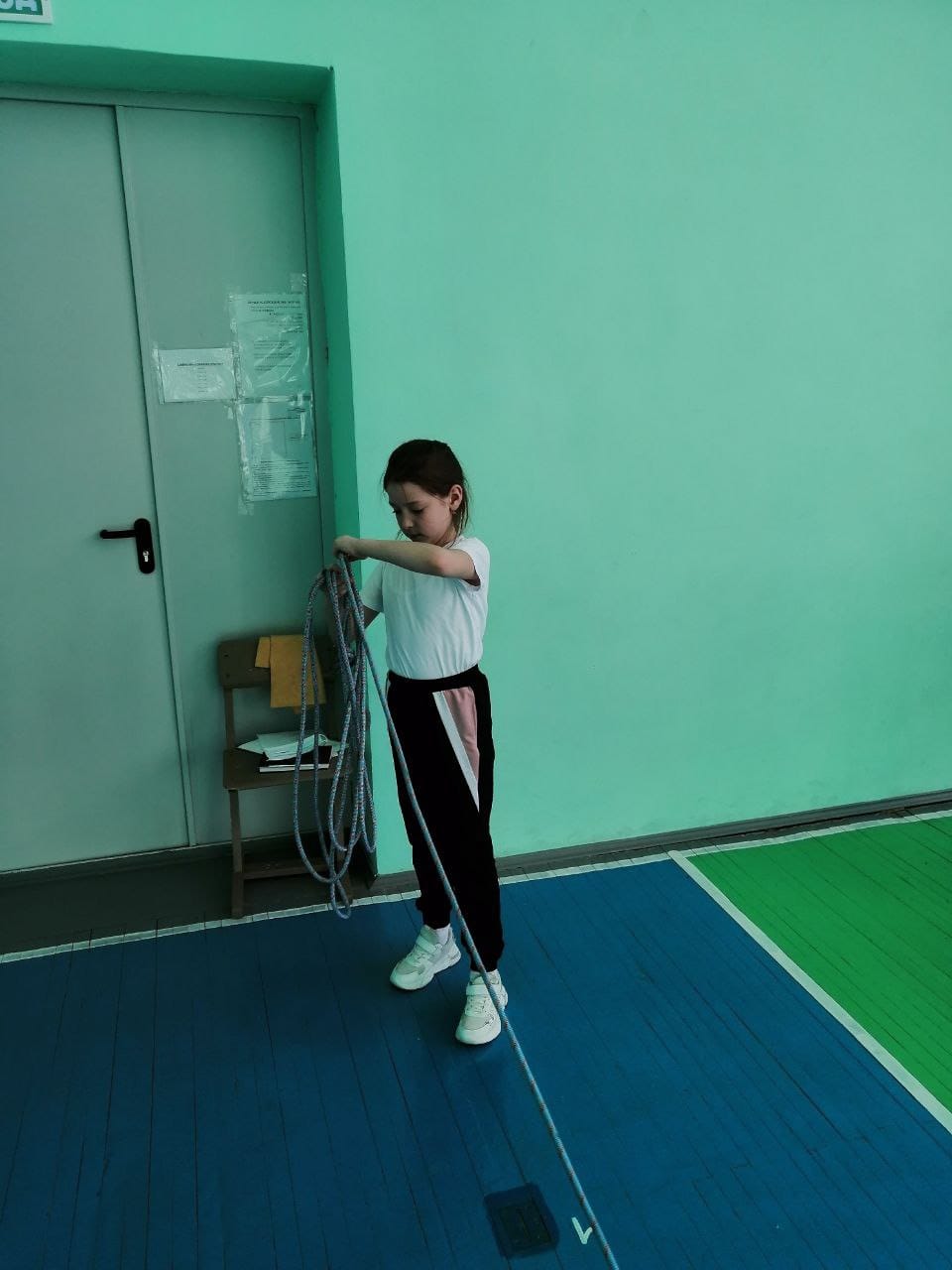 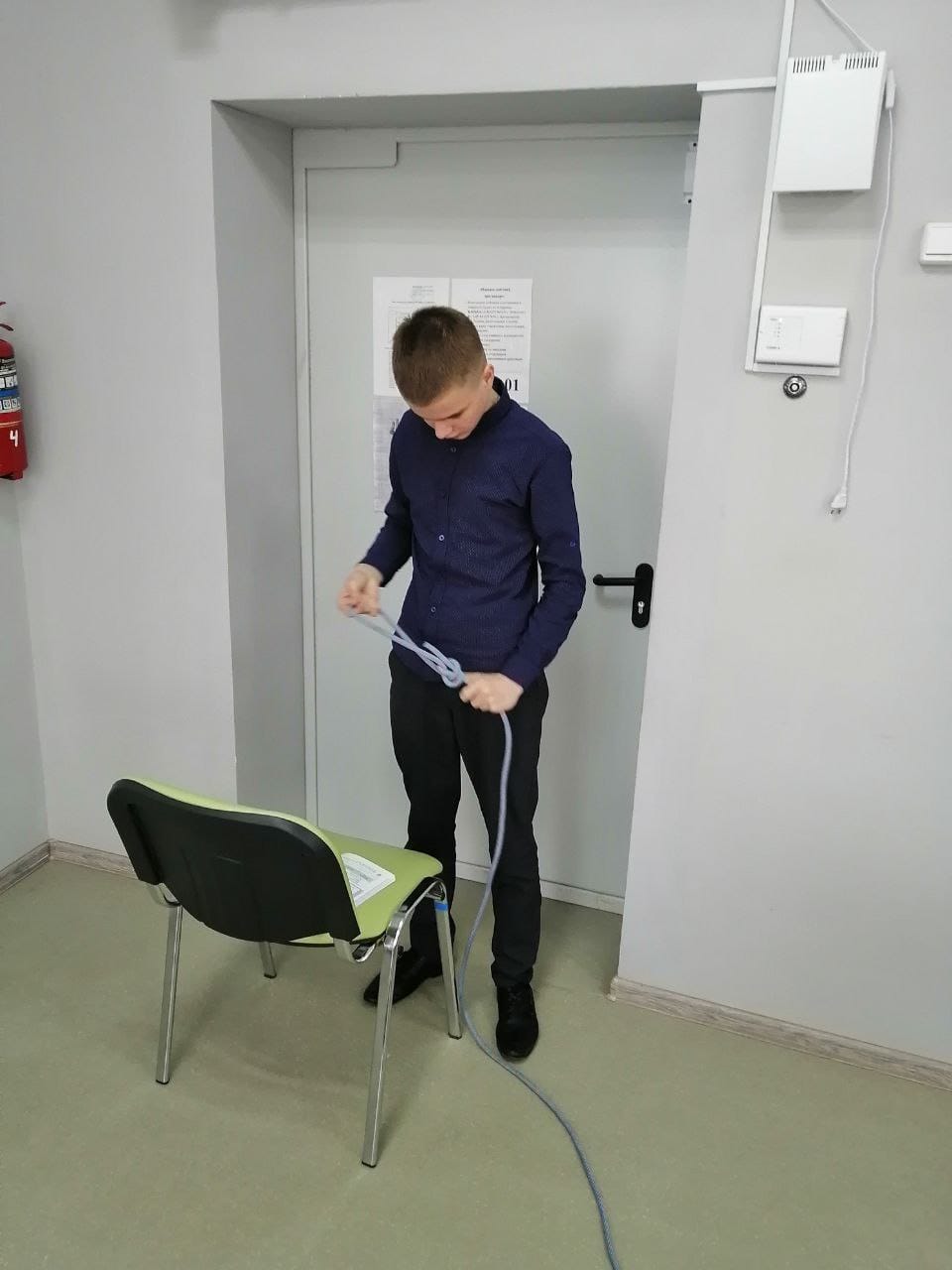 Создание туристических препятствий
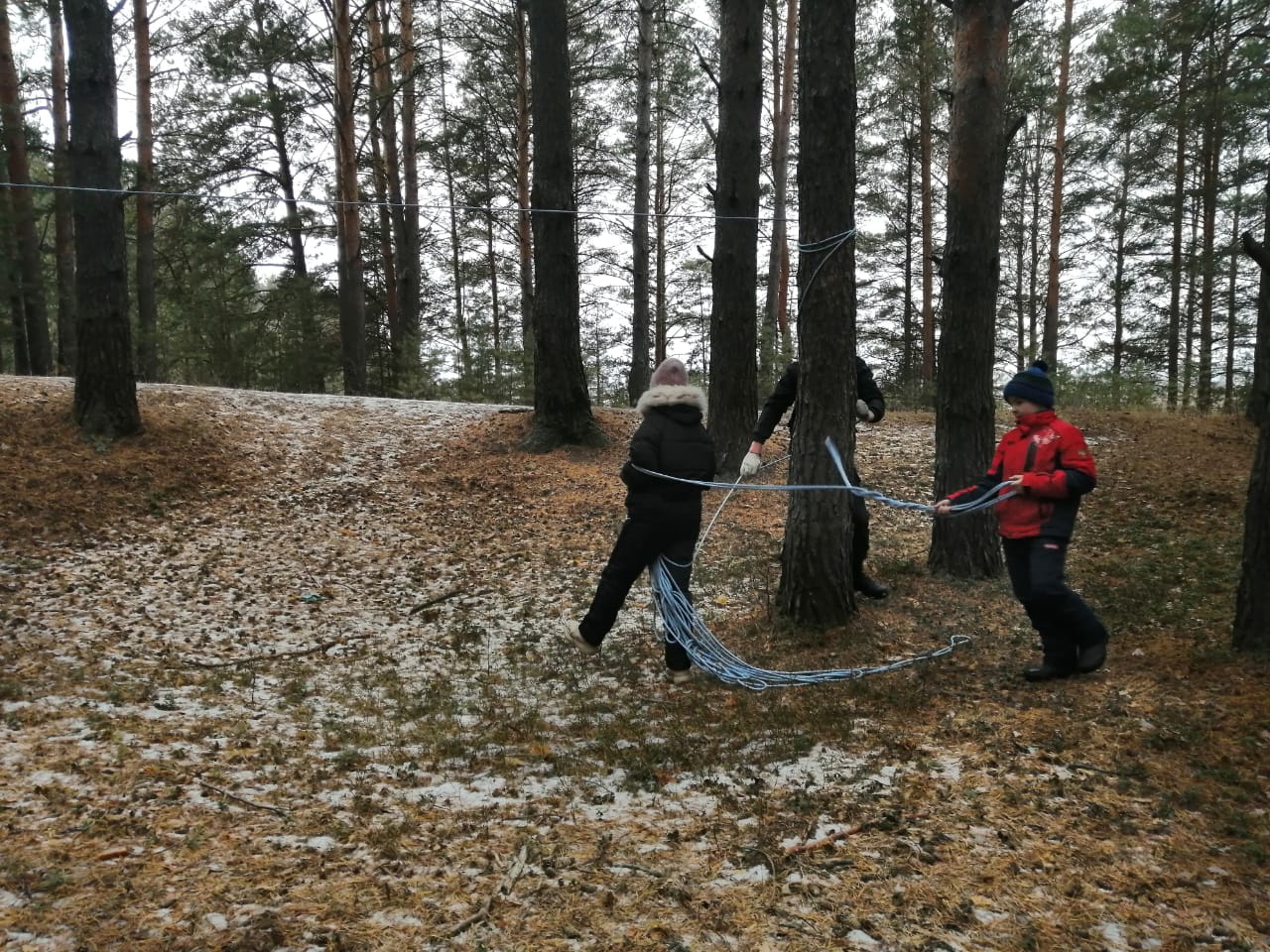 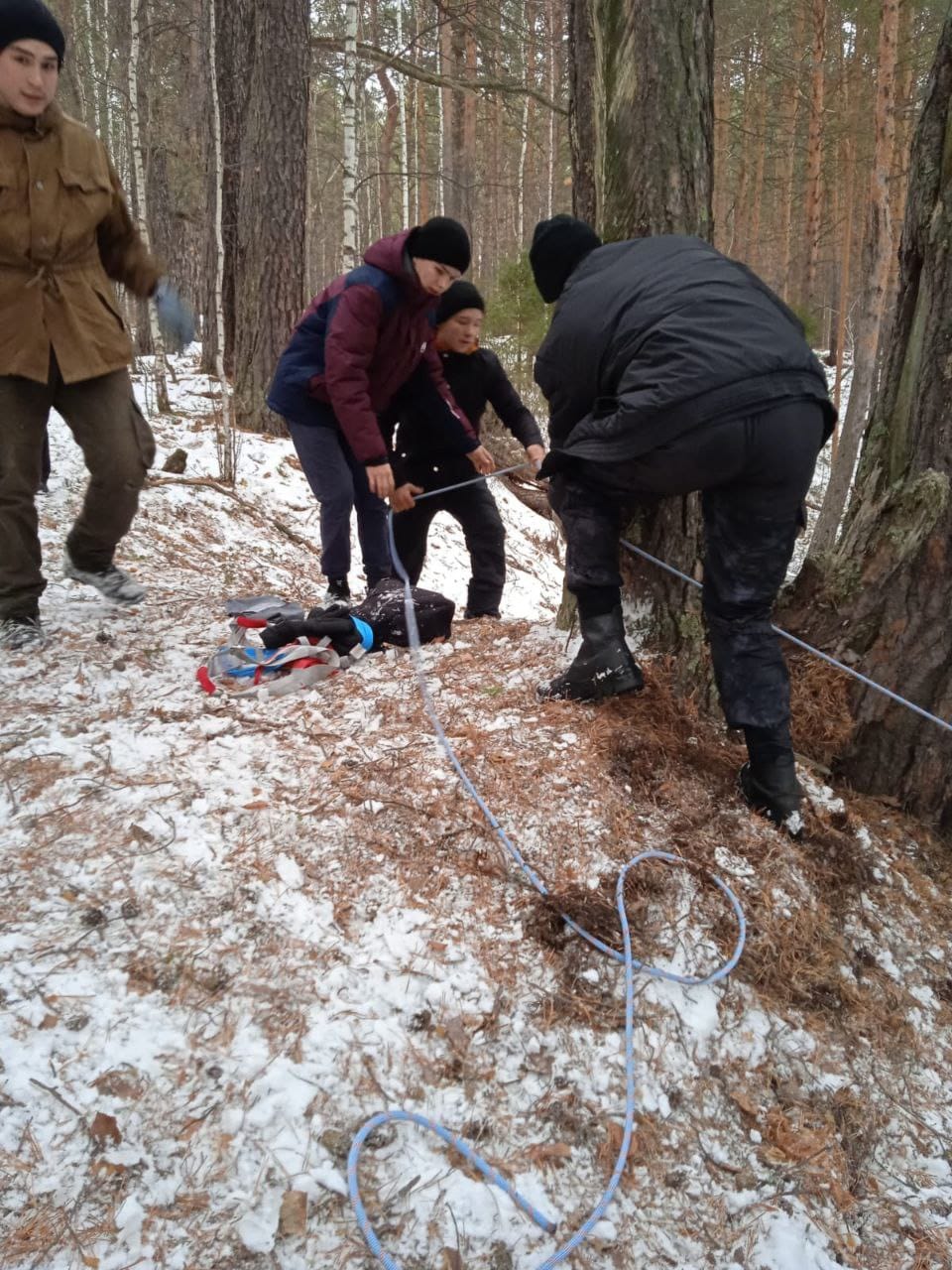 Преодоление туристических препятствий
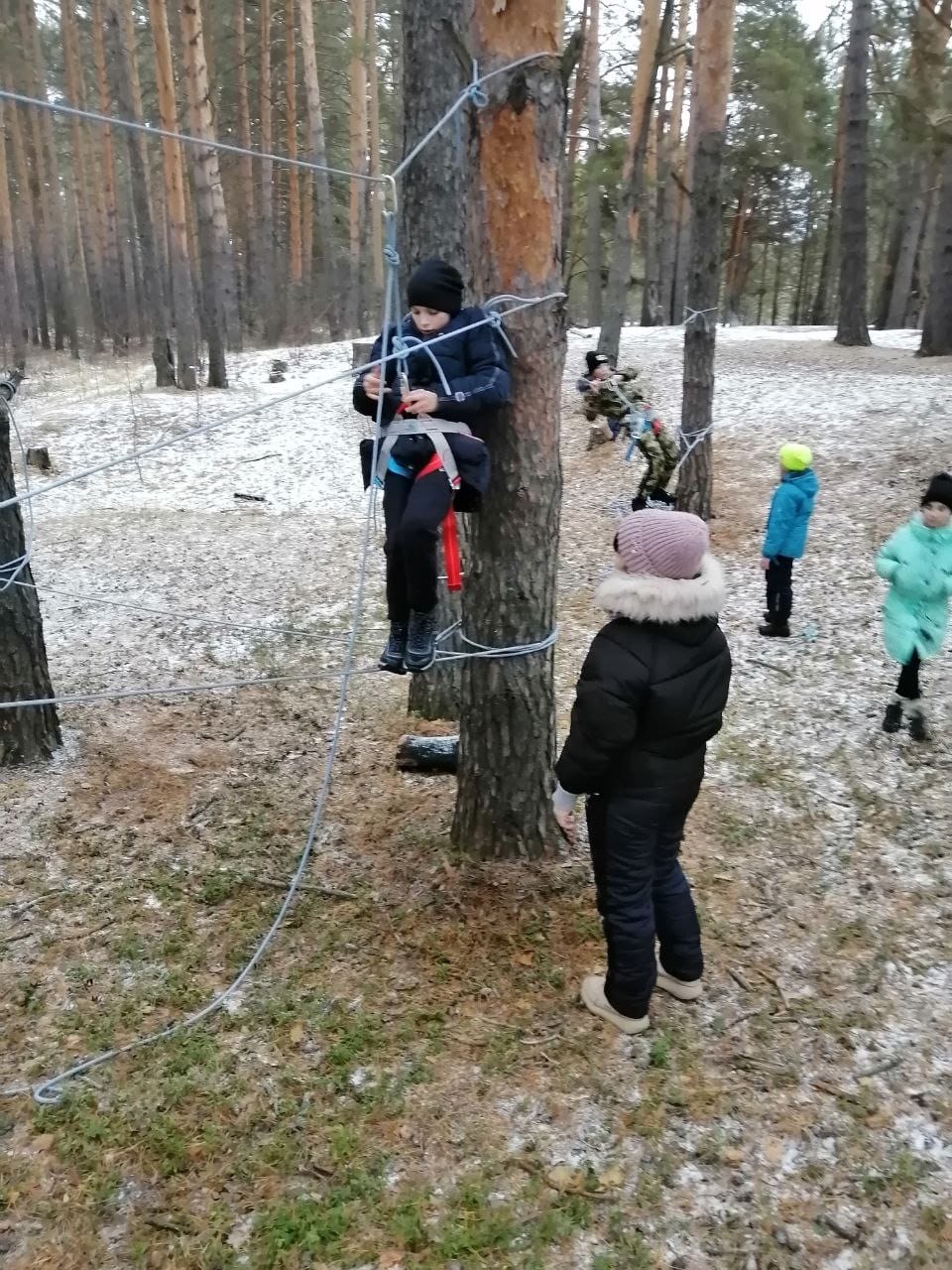 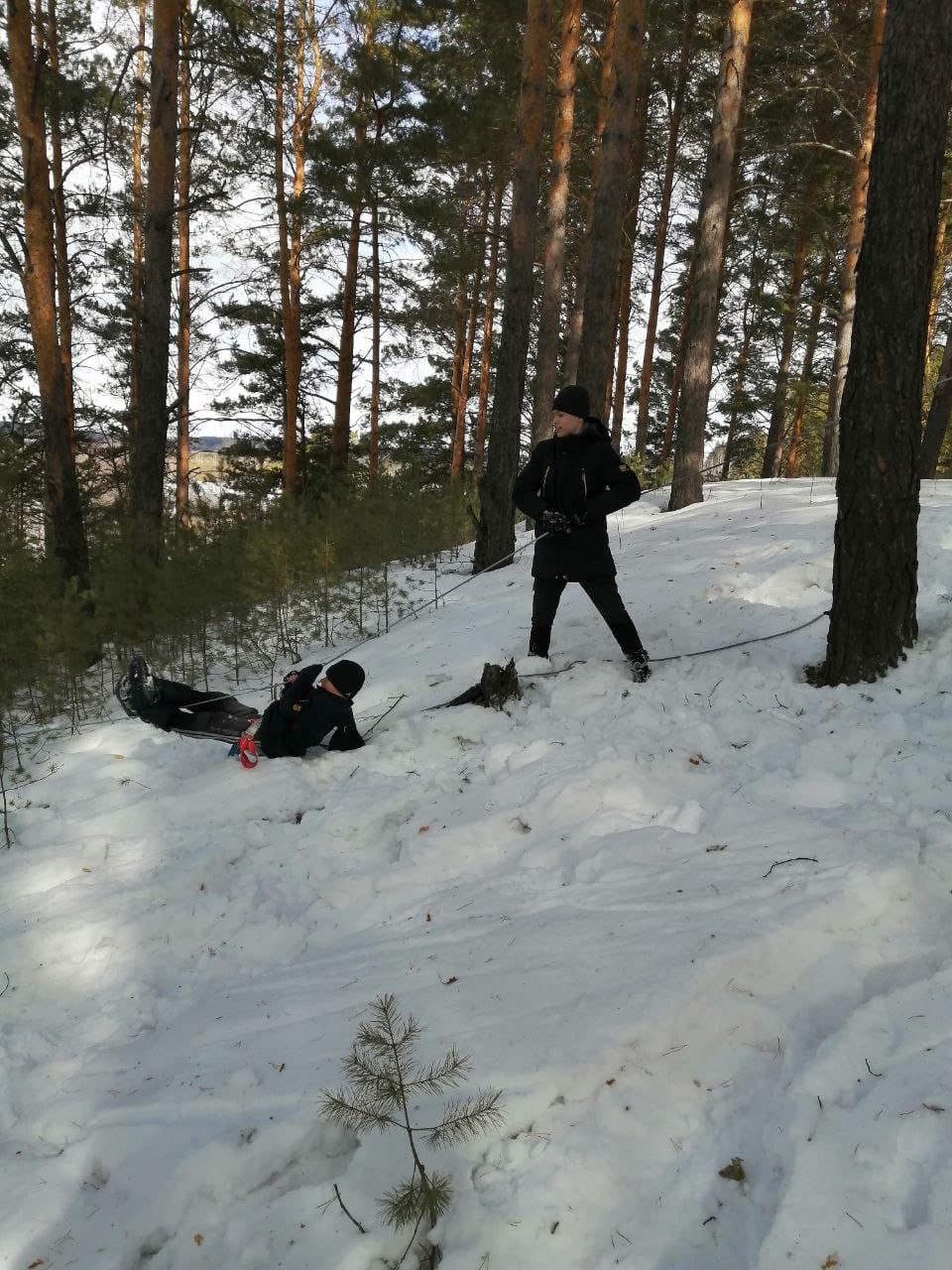 Полезный отдых после активного времяпровождения
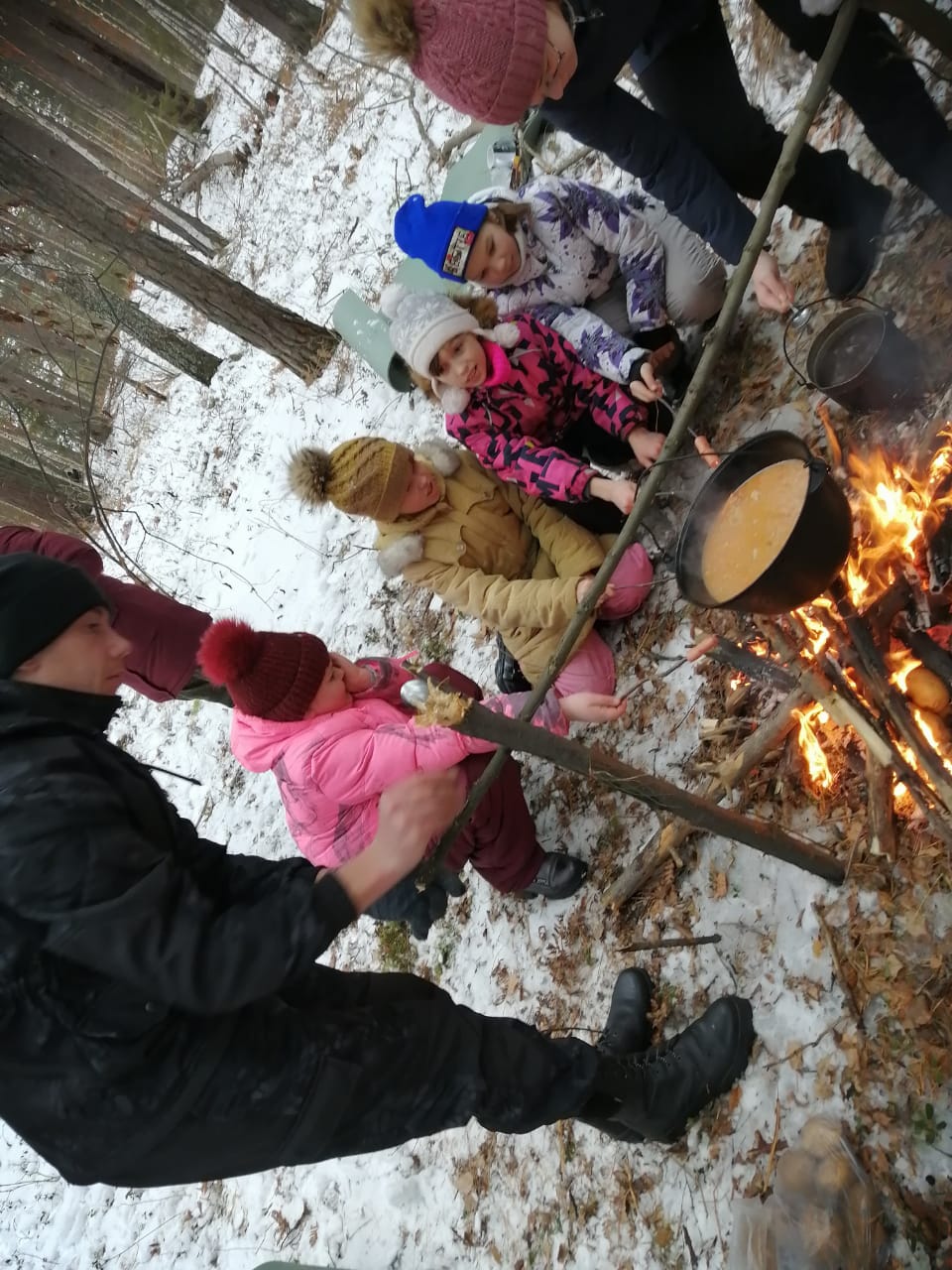 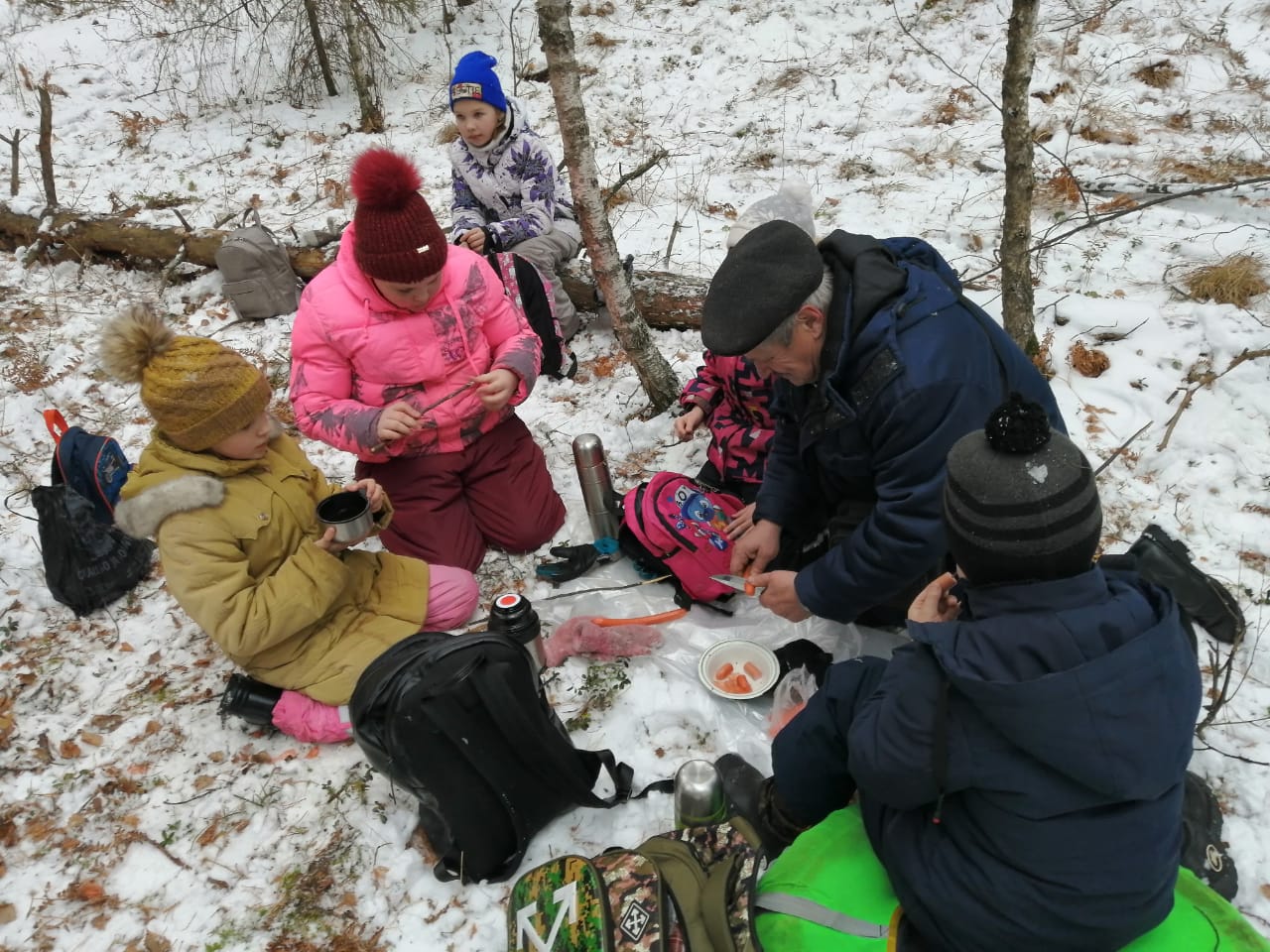 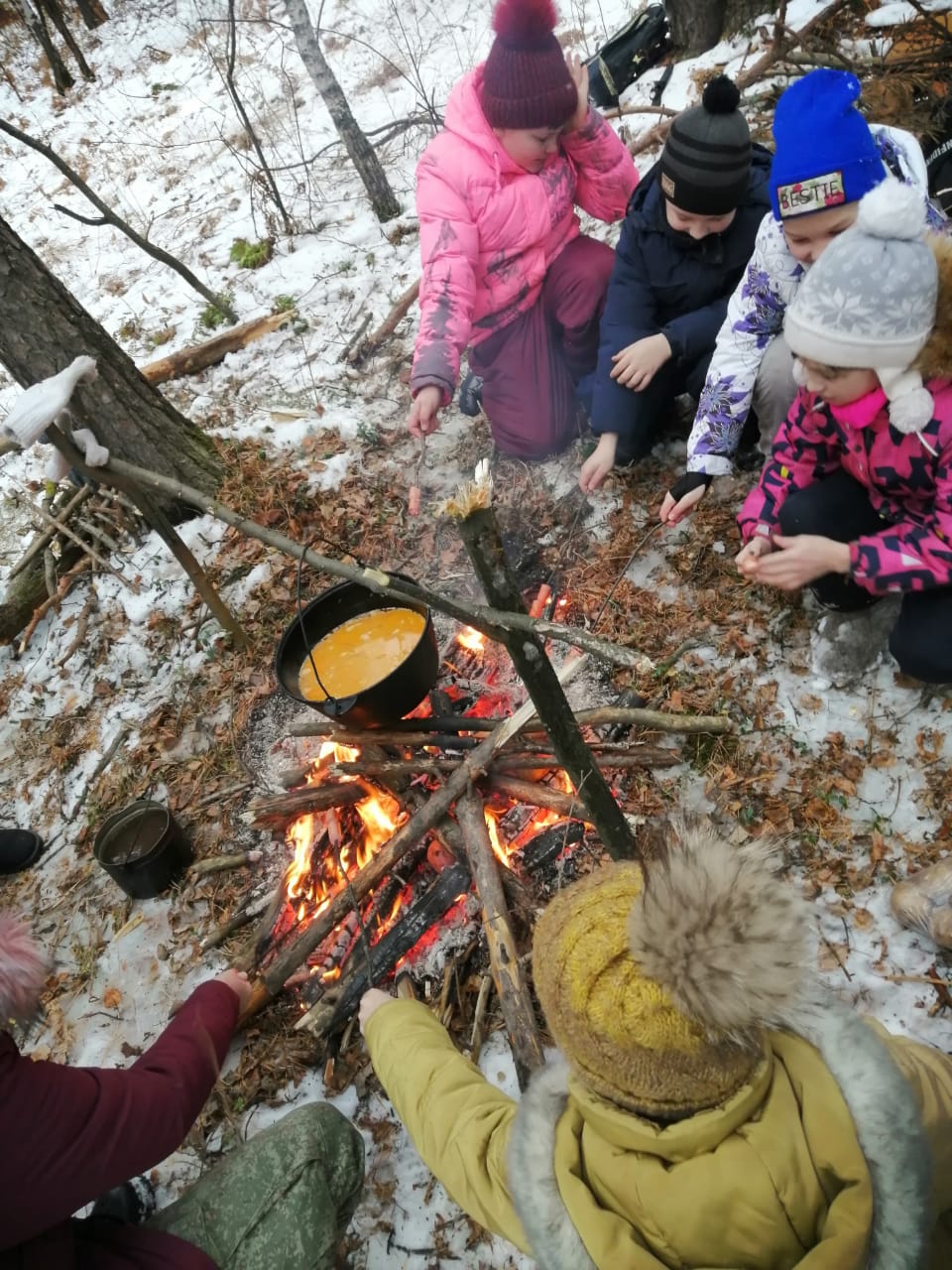 Это только начало!  Мы идем вперед, несмотря на препятствия!